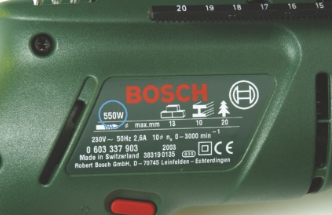 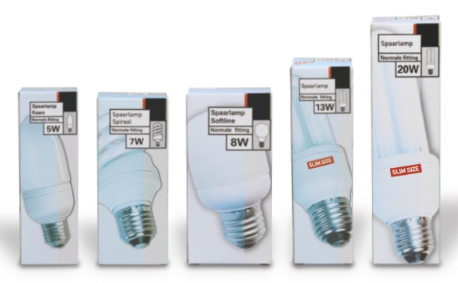 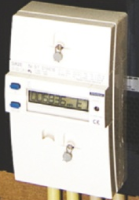 Hoofdstuk 4Elektriciteit
4.6 Vermogen
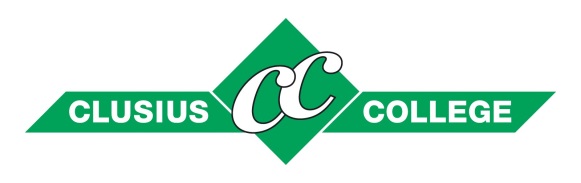 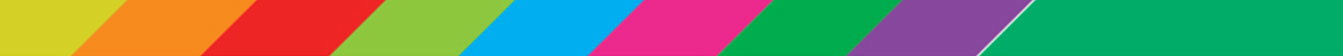 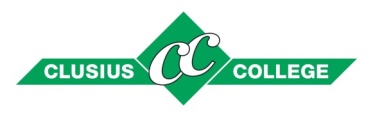 §4.6 Vermogen
Doelen:
Je kunt in eigen woorden uitleggen wat het vermogen van een apparaat is
Je kunt van een type-plaatje op een apparaat informatie aflezen over het apparaat
Je kunt berekeningen maken die te maken hebben met het vermogen van een apparaat
Je kunt uitleggen hoe energie-bedrijven weten wat je moet betalen voor de energie die je verbruikt
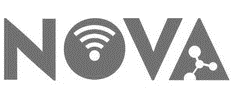 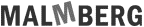 4.6 Vermogen
Vermogen
Elektrische apparaten gebruiken niet allemaal evenveel elektrische energie

Hoeveel energie het apparaat gebruikt  vermogen van het apparaat
Elektrische energie die per seconde wordt verbruikt
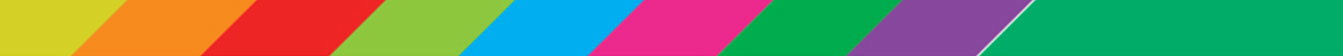 4.6 Vermogen
Vermogen
Vermogen staat op het type-plaatje van het apparaat
Type-plaatje geeft informatie over het apparaat
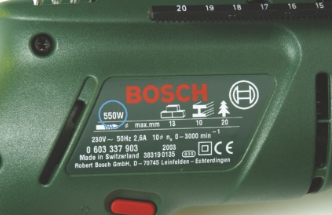 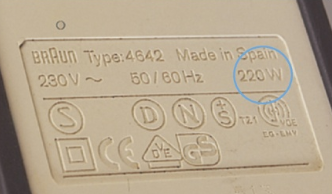 vermogen = 550 watt = 550 W
kleiner vermogen = minder energie per seconde
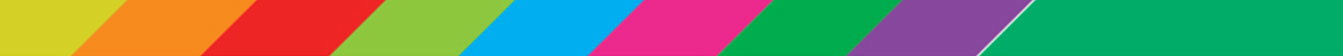 4.6 Vermogen
Zwaar werk
Hoe groter het vermogen van het apparaat, hoe zwaarder werk het kan doen

Hoe groter hetvermogen van de lamp,hoe meer licht hij geeft
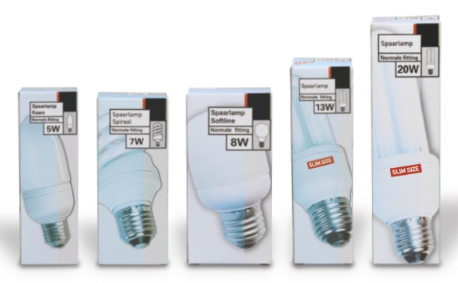 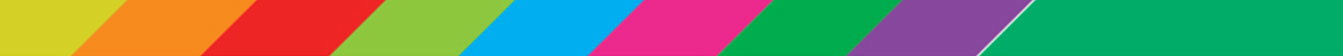 4.6 Vermogen
Kilowatt (kW)
Als het vermogen groot is, gebruik je kilowatt (kW)

Kilo betekent 1000
Dus: 1 kilowatt = 1000 watt
Oftewel: 1 kW = 1000 W
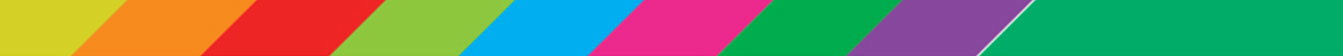 4.6 Vermogen
Kilowatt (kW)
Voorbeeld:
Op het type-plaatje van een stofzuiger staat: vermogen 1,5 kW

Hoe groot is dan het vermogen in watt?

Het vermogen van de stofzuiger is1,5 kW x 1000 = 1500 W
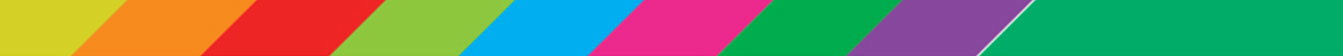 4.6 Vermogen
Energie betalen
Voor elektrische energie moet je betalen, het energie-bedrijf wil dus precies weten hoeveel energie jij gebruikt
In de meterkast komt elektriciteit je huis binnen  hangt de kilowatt-uur-meter (kWh-meter)
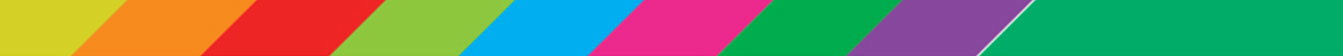 4.6 Vermogen
Energie betalen
Vaak heeft de kWh-metereen draaiende schijf  demeterstand moet je danzelf doorgeven aan het energie-bedrijf

Een ‘slimme meter’ geeft zelf de meter-stand door aan het energie-bedrijf
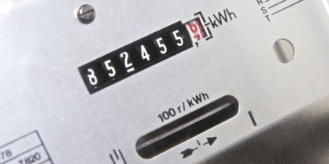 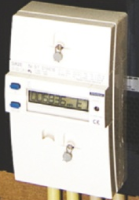 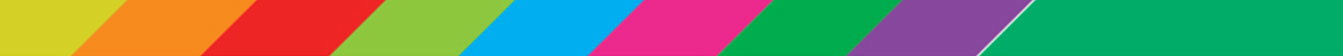 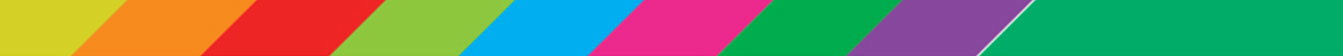